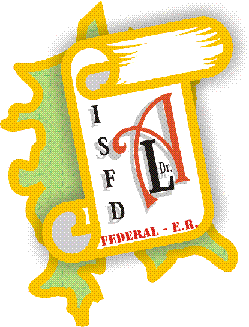 Ley 26485
“Ley de protección integral para prevenir, sancionar y erradicar la violencia contra las mujeres en los ámbitos en que desarrollen sus relaciones interpersonales”
Los tipos de violencia contra las mujeres quedan detallados en su artículo 5 y comprenden:
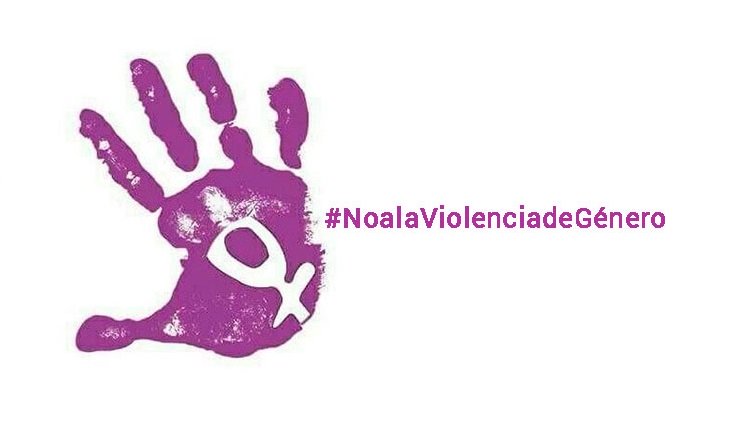 FÍSICA:
La que se emplea contra el cuerpo de la mujer produciendo dolor, daño o riesgo de producirlo y cualquier otra forma de maltrato o agresión que afecte su integridad física. 
 
PSICOLÓGICA:
La que causa daño emocional y disminución de la autoestima o perjudica y perturba el pleno desarrollo personal o que busca degradar o controlar sus acciones, comportamientos, creencias y decisiones, mediante amenaza, acoso, hostigamiento, restricción, humillación, deshonra, descrédito, manipulación o aislamiento. Incluye también la culpabilización, vigilancia constante, exigencia de obediencia o sumisión, coerción verbal, persecución, insulto, indiferencia, abandono, celos excesivos, chantaje, ridiculización, explotación y limitación del derecho de circulación o cualquier otro medio que cause perjuicio a su salud psicológica y a la autodeterminación.
SEXUAL:
Cualquier acción que implique la vulneración en todas sus formas, con o sin acceso genital, del derecho de la mujer de decidir voluntariamente acerca de su vida sexual o reproductiva a través de amenazas, coerción, uso de la fuerza o intimidación, incluyendo la violación dentro del matrimonio o de otras relaciones vinculares o de parentesco, exista o no convivencia, así como la prostitución forzada, explotación, esclavitud, acoso, abuso sexual y trata de mujeres. 
 
ECONÓMICA Y PATRIMONIAL:
La que se dirige a ocasionar un menoscabo en los recursos económicos o patrimoniales de la mujer, a través de la perturbación de la posesión, tenencia o propiedad de sus bienes, pérdida, sustracción, destrucción, retención o distracción indebida de objetos, instrumentos de trabajo, documentos personales, bienes, valores y derechos patrimoniales; el insuficiente aporte económico –cuando se cuenta con el- para satisfacer las necesidades básicas para una vida digna. Algunos ejemplos: “¡¿cómo no te arreglás con 10 pesos por día?!”; incluye el control de los ingresos de la mujer cuando trabaja; recibir un salario menor por igual tarea, dentro de un mismo lugar de trabajo.
SIMBÓLICA:
La que a través de patrones estereotipados, mensajes, valores, íconos o signos transmita y reproduzca dominación, desigualdad y discriminación en las relaciones sociales, naturalizando la subordinación de la mujer en la sociedad. Algunos ejemplos: “no puede ingresar a la fábrica, es un trabajo para hombres”;” a trabajar no vas, ni lo pienses, vos tenés que ocuparte de los chicos..”; ”¡¿cómo que está embarazada?! ¿vos, que sos la madre, no la cuidaste?”; “llorás por cualquier cosa, no entendés nada…”
MODALIDADES DE VIOLENCIA: En el artículo 60 de esta Ley se definen como modalidades a las formas en que se manifiestan los distintos tipos de violencia contra las mujeres en los distintos ámbitos:
VIOLENCIA DOMÉSTICA:
Aquella ejercida contra las mujeres por un integrante del grupo familiar, independientemente del espacio físico donde ésta ocurra, que dañe la dignidad, el bienestar, la integridad física, psicológica, sexual, económica o patrimonial, la libertad, comprendiendo la libertad reproductiva y el derecho al pleno desarrollo de las mujeres. Se entiende por grupo familiar el originado en el parentesco sea por consanguinidad o por afinidad, el matrimonio, las uniones de hecho y las parejas o noviazgos. Incluye las relaciones vigentes o finalizadas, no siendo requisito la convivencia;
 
VIOLENCIA INSTITUCIONAL:
Aquella realizada por funcionarios, profesionales, personal y agentes pertenecientes a cualquier órgano, ente o institución pública, que tenga como fin retardar, obstaculizar o impedir que las mujeres tengan acceso a las políticas públicas y ejerzan los derechos previstos en esta ley. Quedan comprendidas, además, las que se ejercen en los partidos políticos, sindicatos, organizaciones empresariales, deportivas y de la sociedad civil;
VIOLENCIA LABORAL:
Aquella que discrimina a las mujeres en los ámbitos de trabajo públicos o privados y que obstaculiza su acceso al empleo, contratación, ascenso, estabilidad o permanencia en el mismo, exigiendo requisitos sobre estado civil, maternidad, edad, apariencia física o la realización de test de embarazo. Constituye también violencia contra las mujeres en el ámbito laboral quebrantar el derecho de igual remuneración por igual tarea o función. Asimismo, incluye el hostigamiento psicológico en forma sistemática sobre una determinada trabajadora con el fin de lograr su exclusión laboral.
 
VIOLENCIA CONTRA LA LIBERTAD REPRODUCTIVA:
Aquella que vulnere el derecho de las mujeres a decidir libre y responsablemente el número de embarazos o el intervalo entre los nacimientos, de conformidad con la Ley 25.673 de Creación del Programa Nacional de Salud Sexual y Procreación Responsable;
VIOLENCIA OBSTÉTRICA:
Aquella que ejerce el personal de salud sobre el cuerpo y los procesos reproductivos de las mujeres, expresada en un trato deshumanizado, un abuso de medicalización y patologización de los procesos naturales, de conformidad con la Ley 25.929.
 
 VIOLENCIA MEDIÁTICA:
Aquella publicación o difusión de mensajes e imágenes estereotipados a través de cualquier medio masivo de comunicación, que de manera directa o indirecta promueva la explotación de mujeres o sus imágenes, injurie, difame, discrimine, deshonre, humille o atente contra la dignidad de las mujeres, como así también la utilización de mujeres, adolescentes y niñas en mensajes e imágenes pornográficas, legitimando la desigualdad de trato o construya patrones socioculturales reproductores de la desigualdad o generadores de violencia contra las mujeres.
Nos cuidamos entre todos.
Equipo de Género y DDHH
I.S.F.D.”Dr. Luis Arienti” - Federal - Entre Ríos